Real-world Experience with WATCHMAN FLX: Outcomes at One-year from SURPASS
Samir R Kapadia, Robert W Yeh, Matthew J Price, Jonathan P Piccini, Devi G Nair, Jonathan C Hsu, James V Freeman, Thomas Christen, Dominic J Allocco, and Douglas N Gibson
Samir Kapadia, MD
 
I have no relevant financial relationships 
The SURPASS analysis was funded by the Boston Scientific Corporation. The views expressed here represent those of the authors, and do not necessarily represent the official views of the American College of Cardiology Foundation’s National Cardiovascular Data Registry (NCDR) or its associated professional societies identified at CVQuality.ACC.org/NCDR.
WATCHMAN & WATCHMAN FLX
WATCHMAN
First-generation percutaneous left atrial appendage closure device
WATCHMAN FLX
Next-generation percutaneous left atrial appendage closure device
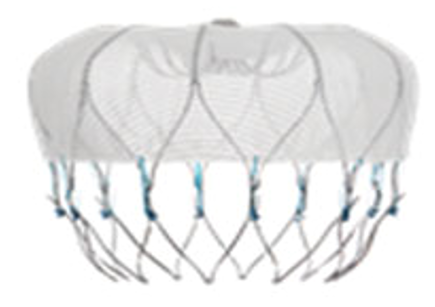 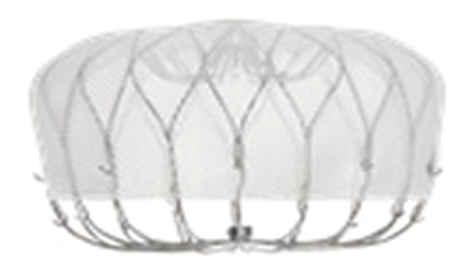 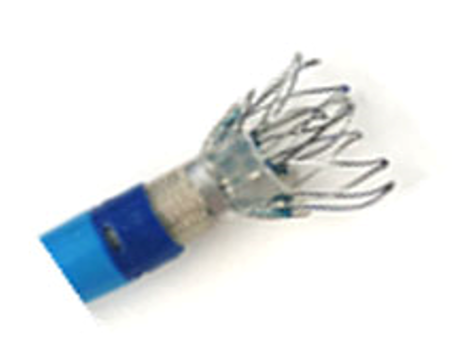 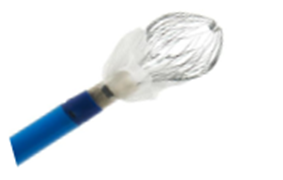 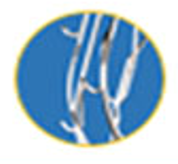 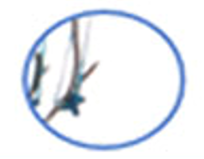 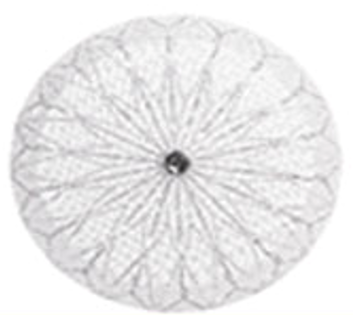 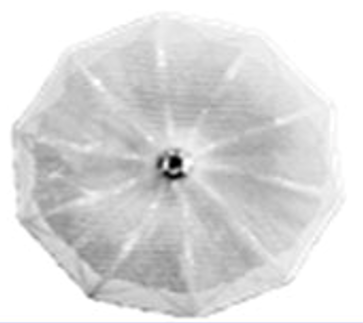 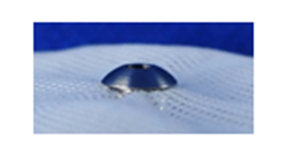 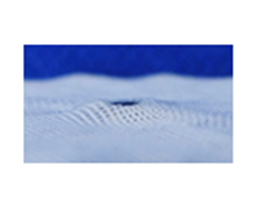 Kar et al Circulation. 2021;143:1754–1762
Study Design
Patient Flow & Enrolment Cadence
Patient Flow
Discharge*
 N=66,894
N=4931 no follow-up or event
45-day Follow-up**
N=61,963
N=43,730 not yet in 1-year follow-up window or lost-to-follow-up
1-year Follow-up**
N=18,233
2020
2021
2022
*Enrolled between 5Aug20 to 31Mar22 at 743 sites
**Patients with follow-up or an event 31 days or 305 days after the procedure
SURPASS: Sites & Operators
2020
2021
2022
2020
2021
2022
*Procedures between 5Aug20 to 31Mar22
Patient & Procedure Characteristics
Patient Characteristics
Procedural Characteristics
Discharge Medication
Patients discharged on medication regimen
Key Safety Endpoint
Defined as the occurrence of all-cause death, ischemic stroke, systemic embolism, or device or procedure related events requiring open cardiac surgery or major endovascular intervention between device implantation and seven days or hospital discharge (whichever is later)
Binary rate; patients may have had more than one safety event.
Clinical Events through Discharge
Binary Event rate
Clinical Events through 45 days
Kaplan Meier event rate
1-year Outcomes
Kaplan Meier event rate
Events through 1 year
All-cause Death
All Stroke
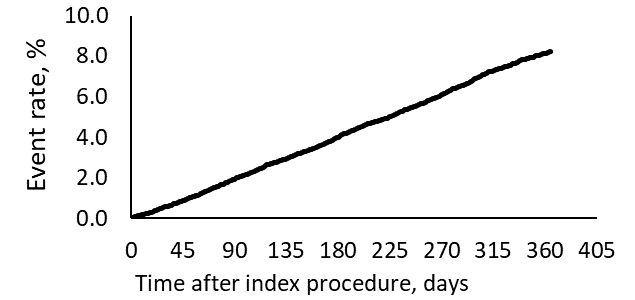 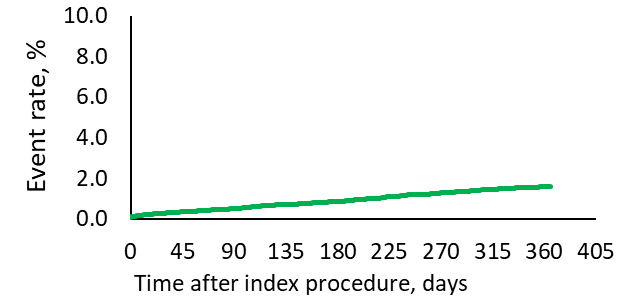 8.3%
Stroke
1.6%
Major Bleeding
Ischemic Stroke
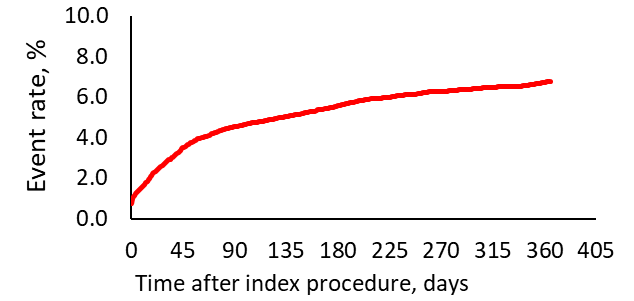 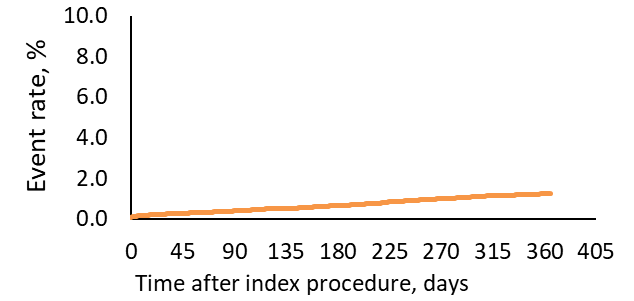 6.7%
1.2%
Kaplan Meier event rate
LAA Closure Assessment
Assessed in patients with TEE imaging at the timepoint specified.
45-day Outcomes by Sex
p=0.33
p=0.95
P=0.51
P<0.001
P=0.0009
P<0.001
Kaplan Meier event rate; Log-rank p-value
1-year Outcomes by Sex
p=0.003
p=0.94
P>0.99
P<0.001
Kaplan Meier event rate; Log-rank p-value
Comparison to Prior Studies
1. Boersma et al Heart Rhythm. 2017; 14 (9): 1302-1308; 2. Price et al JACC:CI 2022 15 (21): 2115-2123; 
3. Price et al JACC CI 2022 15(7): 741–750; 4. Kar et al Circulation. 2021; 143:1754–1762; 5. Doshi et al HRS 2020; 
6. Betts et al EHRA 2022; 7. Betts et al accepted for publication *requiring intervention
Summary & Conclusions
This SURPASS registry showed that WATCHMAN FLX implantation can be accomplished safely with clinical outcomes similar to pivotal trials (at 30 days and 1 year) in a large number of patients (>60,000) at large number of sites (743) by large number of operators (2384).
These data provide benchmarks for success and complications
In-Hospital outcomes 
	Death 0.10%, stroke 0.09%, and pericardial effusion req intervention 0.38%
	High rates of complete seal: 96% with leak<3mm, 84% with no leak
1-year outcomes
	Stroke (1.6%) and ischemic stroke (1.2%), mortality (8.3%) and major bleeding (6.7%) 
Although overall outcomes were similar in women and men; mortality was higher in men than women whereas women experienced more major bleeding and pericardial effusion requiring intervention within 1 year
Comparison to Prior Studies
Boersma et al Heart Rhythm. 2017; 14 (9): 1302-1308; 2. Price et al JACC Cardiovasc Interv; 2022 15(7): 
741–750; 3. Kar et al Circulation. 2021; 143:1754–1762; 4. Betts et al EHRA 2022; *requiring intervention